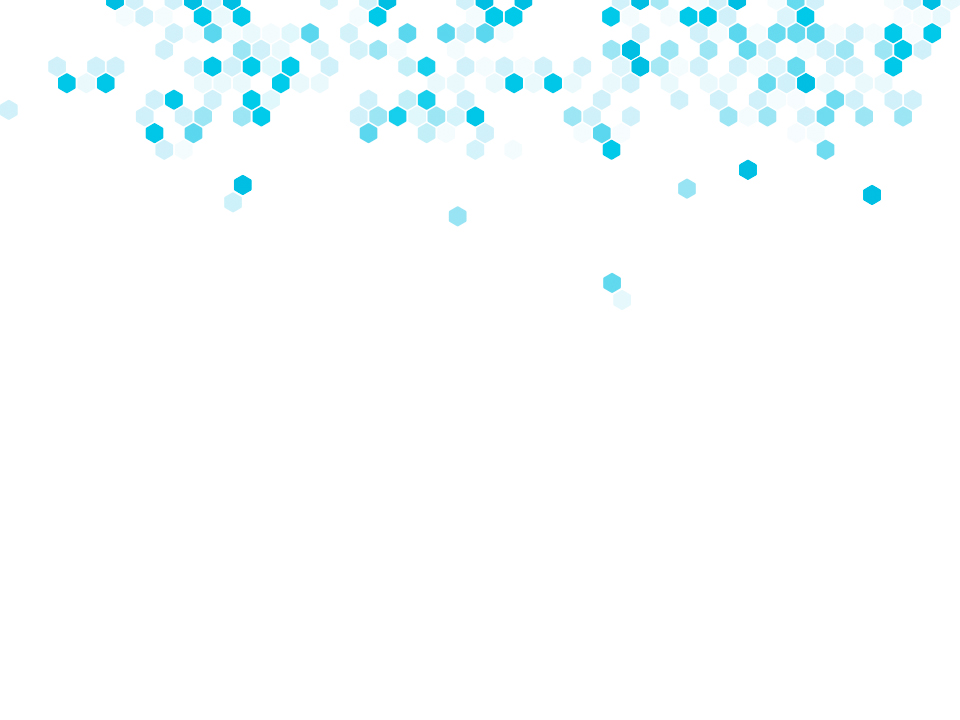 Lapin yliopiston avoin yliopisto
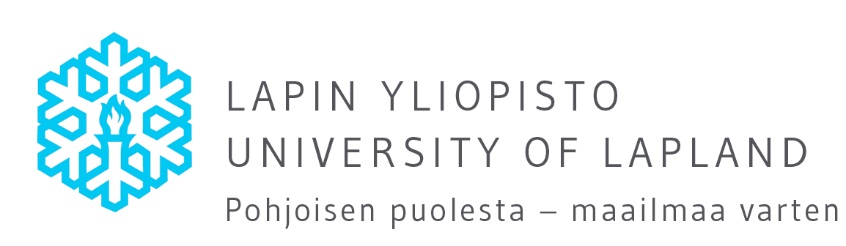 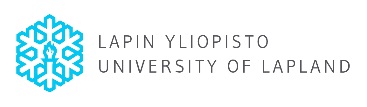 Mitä ovat avoimet yliopisto-opinnot?
Kaikille avoimia: ei pohjakoulutusvaatimuksia, ei ikärajaa, ei pääsykoetta.

Opinnot ovat Lapin yliopiston tutkintojen osia ja vastaavat niitä sisällöltään ja laadultaan.

Useita tapoja opiskella:
Lähiopetus, päivisin ja iltaisin
Verkko-opiskelu, mahdollistaa etäopiskelun
Erillisellä opinto-oikeudella opiskelet tutkinto-opiskelijoiden ryhmissä päiväopetuksessa
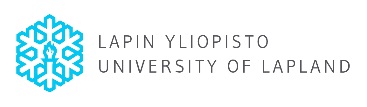 Mitä voin opiskella avoimessa yliopistossa?
Lapin yliopiston avoin yliopisto tarjoaa opintoja kaikista Lapin yliopiston tiedekunnista
Kasvatustieteiden
Yhteiskuntatieteiden
Oikeustieteiden ja
Taiteiden tiedekunnasta
Lisäksi kieliopintoja ja menetelmäopintoja
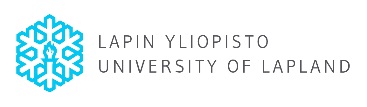 Mitä hyötyä avoimen yliopiston opinnoista on?
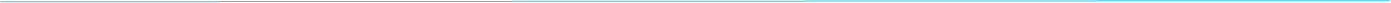 Voit kokeilla, löytää oman alan
Valintakokeeseen valmistautuminen
Parantaa ammatillisia valmiuksia ja työelämätaitoja
Mahdollisuus suorittaa yliopistotasoisia opintoja, vaikka et ole vielä tutkintoon johtavassa koulutuksessa
Voit sisällyttää opinnot tutkintoon, jos myöhemmin saat opiskeluoikeuden Lapin yliopistoon
Mahdollisuus ns. avoimen väylän kautta tutkinto-opiskelijaksi (yhteiskuntatieteet, oikeustieteet, kasvatustieteet sekä osa taiteiden tiedekunnan koulutusohjelmista)
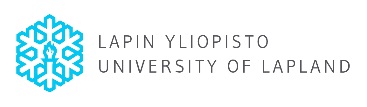 Miten haen avoimen yliopiston opiskelijaksi?
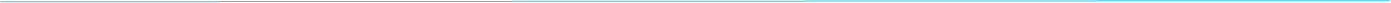 Hakuaika alkaa elokuussa, jolloin tarjolla suurin osa opintotarjonnasta. Osassa opintoja jatkuva hakuaika
Haettavat opinnot, hinnat ja ohjeet ilmoittautumiseen löydät avoimen yliopiston nettisivuilta www.ulapland.fi/avoin ja www.opintopolku.fi 
Avoimesta yliopistosta saat ohjausta opintojen aloittamiseen. Ota rohkeasti yhteyttä!
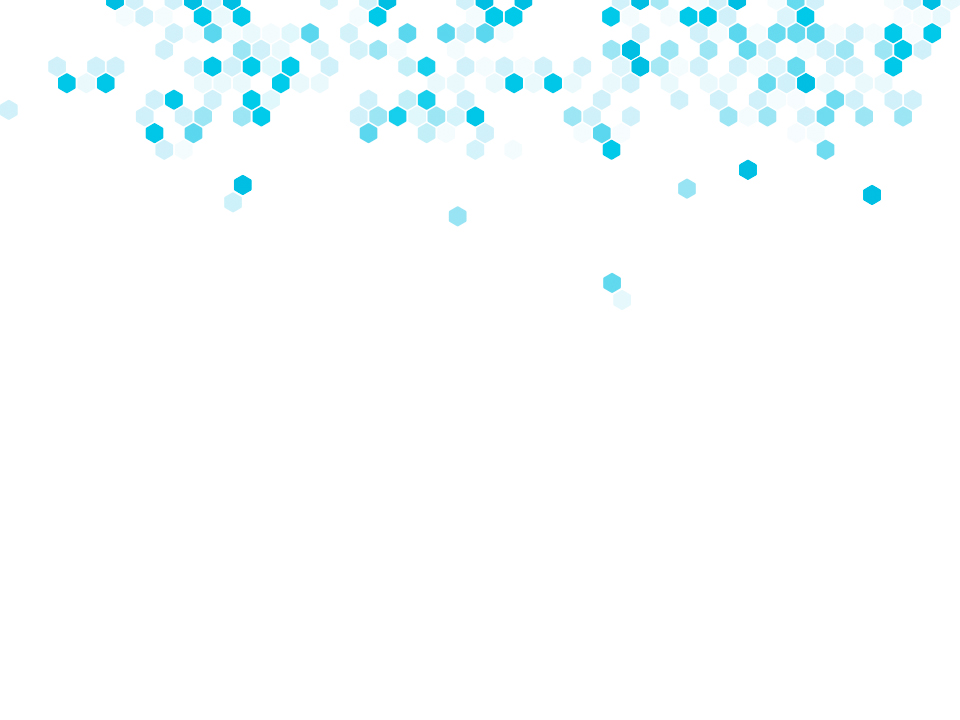 Kiitos!
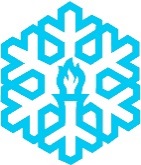 ulapland.fi
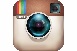 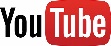 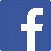 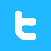 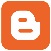